МКУ "Комитет по образованию Администрации г.Улан-Удэ"         Муниципальное бюджетное дошкольное образовательное учреждение         Детский сад №27 "Сэсэг«



Мастер –класс для родителей второй младшей группы
«Шагай наадан»
Бурятская народная игра 




Выполнил: воспитатель Цыденова Э.В.


г. Улан-Удэ
2023 г.
«Шагай наадан»
Зимний вид бурятской народной игры «шагай наадан» возрождается, сохранив все особенности и правила. Игры, которые устраивались на второй-третий день Сагаалгана (Новый год по лунному календарю) были не ради развлечения, они призывали благополучие, счастье, здоровье, плодородие и богатство.

«Шагай наадан» – символ жизни и плодородия. Одновременно это символ скотоводства, обозначающий «табан хушуун мал» - традиционные пять видов скота, которые имелись у бурят: хонин (овца), ямаан (коза), ухэр (корова), морин (лошадь), тэмээн (верблюд).
Шагай – это баранья лодыжка. Игра лодыжками  была известна ещё в древней Монголии более 30 столетий назад. В игру из косточек бараньей лодыжки – «шагай» - играли не только дети, но и взрослые. Эти игры были разнообразны и требовали ловкости, быстроты, терпения – качеств, необходимых кочевнику. В каждом доме имелись эти косточки, хранились в специально сшитых мешочках и постоянно пополнялись. Косточки раскрашивались в разные цвета. Каждый гордился своей коллекцией и старался не отставать от других.

Шагай настолько разнообразна и захватывающая, что люди специально собирались вечерами и играли до поздней ночи. Косточки по своей форме имеют шесть характерных позиций, и каждая имеет своё название. В игре участвуют несколько человек. Перед началом заранее оговаривают условия игры и обязательно их соблюдают.
ПРАВИЛА ИГРЫ

Прежде всего, важно запомнить, как выглядит и как называется каждая сторона «шагай»







Хонин (овца)               Ямаан (коза)              Тэмээн (верблюд)       Морин (лошадь)      Үхэр (корова)

Правила игры в «шагай наадан» очень разнообразны. Мы приведем здесь те, которые используются
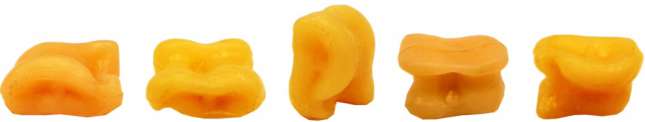 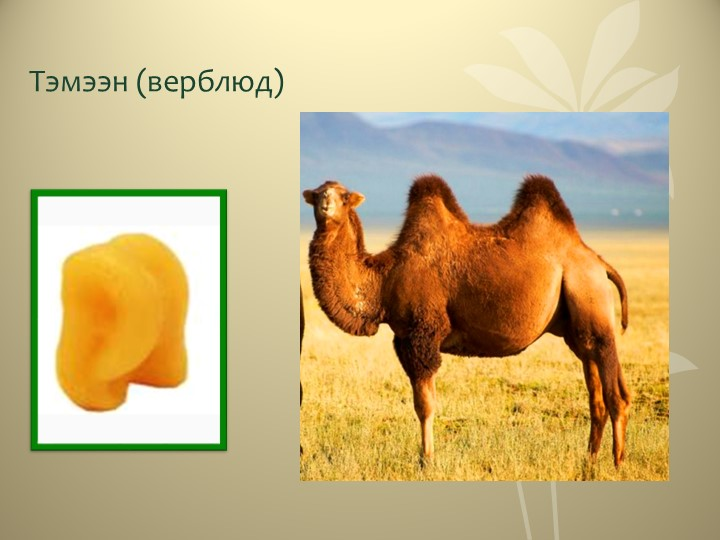 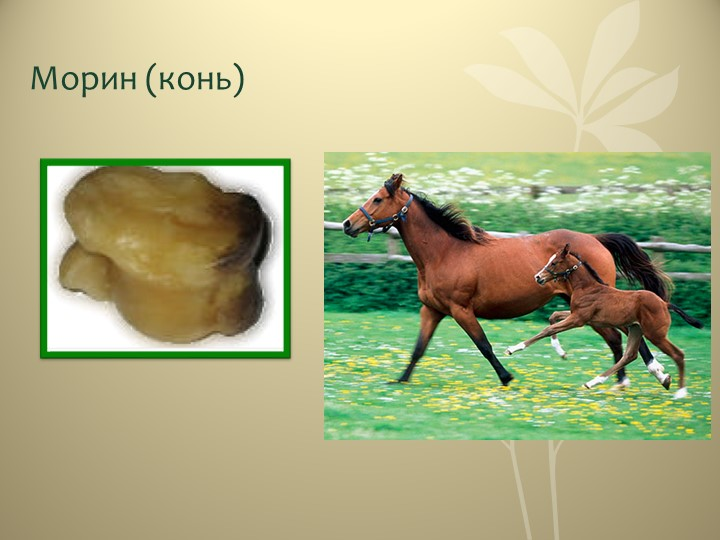 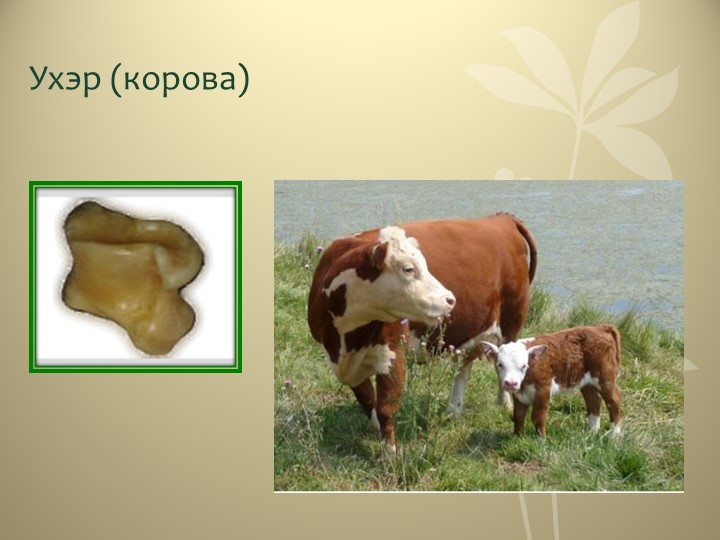 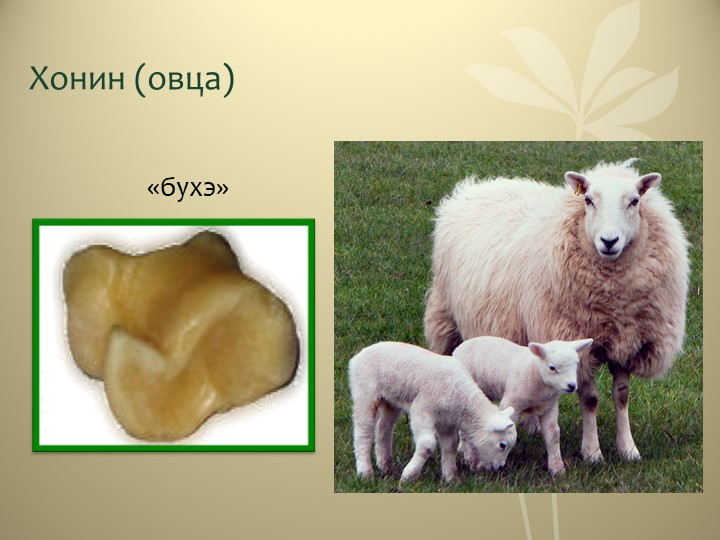 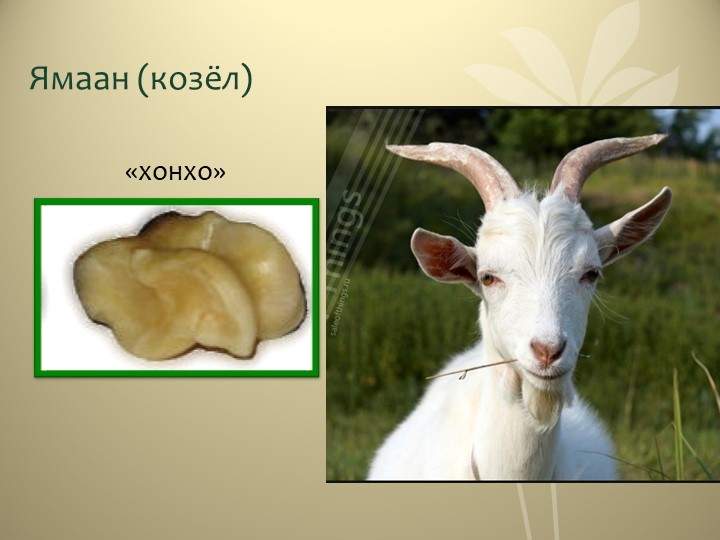 Няhалалга – «Щелканье»
Игра проходит в 2 этапа. Начинает игру тот, у кого при жеребьевке (бросании костей) выпадет наибольшее количество «хонин». Сначала игроки бросают на кон по одинаковому количеству костей так, чтобы они ложились не кучей, а вразброс.
Играющие щелкают по косточке, направляя кости на одинаковые, например, хонин на хонин, ямаан на ямаан и т.д. Косточка должна идти, не задевая другие косточки, кроме цели, косточка-цель, откатываясь от удара, так же не должна задевать соседние косточки.
При правильном попадании играющий берет одну косточку себе на выбор ту, которую сбил. Игрок не должен забирать выигранную кость той рукой, которой щелкал. В противном случае, считается ошибкой. Если играющий промахнется, он передает ход другому игроку. Так продолжается до тех пор, пока на кону не остается три косточки. В этом случае начинается заключительный этап игры. Когда остается 3 косточки,  тот, кто в данный момент играет этими костями, собирает и бросает все 3 косточки.
Если выпадают все 3 одинаковые косточки, то тот, кто успеет их взять первым, тот и забирает их себе. Если выпадает 2 одинаковых кости, то игрок щелкает одинаковые кости как на первом этапе. Если ему удается, то игра заканчивается. Если нет, то кости передаются следующему игроку по солнцу. Выиграет тот, у кого наибольшее количество косточек.
Кроме этого необходимо помнить следующие правила:
- Шагай бьют средним пальцем правой руки, выигранные лодыжки забирают только левой рукой.
- При щелчке и при собирании выигранных шайгай нельзя задевать остальные лодыжки.
- При подготовке к щелчку нельзя, нацелившись на одну пару, переходить на другую.
Шагай шүүрэлгэ
Каждый игрок подбрасывает четки – «шүүрэгшэн» -  вверх: пока четки летят, игрок  должен успеть отделить от общей кучи горстку косточек и успеть поймать четки одной рукой, не задевая четками стола, не прижимая к груди. Подбросив четки вторично, игрок захватывает в горсть любое количество по желанию косточек, не задевая при этом другие кости, и  должен успеть подхватить летящие  четки - этой же рукой. 
Считается ошибкой, если четки при падении задели грудь или стол, или  были взяты на грудь или живот, из взятой горсти костей  какая-либо выпадет, при захвате задеты соседние косточки. Если  захват осуществлен по этим правилам, то эти косточки считаются выигранными.  Игра идет до тех пор, пока не закончатся косточки на столе. В результате выигрывает тот, кто собрал наибольшее количество косточек.
Мори урилдаан – «Конские бега»
Играющие выбирают по одному «бегунцу» из свободной кучи лодыжек и ставят их по обеим сторонам первой в ряду лодыжки.  Затем берут пять лодыжек и бросают их на кон по очереди. Если среди них окажется «конь» (стоящий боком), бросающий берёт своего коня и ставит рядом со второй лодыжкой в ряду, если окажется два «коня», ставит рядом с третьей, если три – рядом с четвёртой и т.д. Если ни одна из лодыжек не упадёт в положении «коня», то конь бросающего  игрока остаётся на месте. Остальные играющие проделывает то же самое, берут своего коня и ставят рядом со второй лодыжкой в ряду.
«Алтан сэргэ» – золотая коновязь
Для игры выбирают самую большую косточку (обычно коровью) – это золотая коновязь. Игроки делят кости поровну. Берут по три косточки и бросают по очереди. Сколько выпало «морин», столько ставят вокруг коновязи. У кого больше собрано «морин», тот и выигрывает.
«Дурбэн бэрхэ» – Четыре молодца
Для игры выбирают по четыре косточки. Каждый игрок подбрасывает на верх и каждая косточка должна выпасть в разных позициях (хонин, ямаан, морин, ухэр). Игра продолжается до тех пор пока не упадут все четыре косточки одновременно.
Спасибо за внимание.Баярлаа.